MESA TÉCNICA No. 1:  Materias primas y producción de SAF.
Catalina Camargo Angarita
Grupo Downstream
Ministerio de Minas y Energía
Octubre de 2023
Marco Regulatorio: SAF
CONPES de reindustrialización
www. minenergia.gov.co
Contexto técnico:
Consumo de combustibles de aviación - Jet
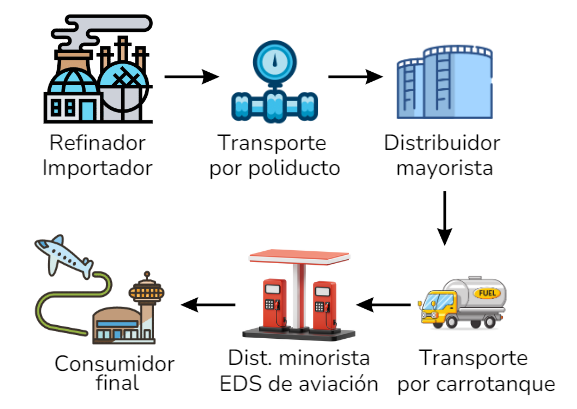 Fuente: Sistema de Información de Combustibles -  SICOM
www. minenergia.gov.co
Contexto técnico:
Combustibles Sostenibles de Aviación
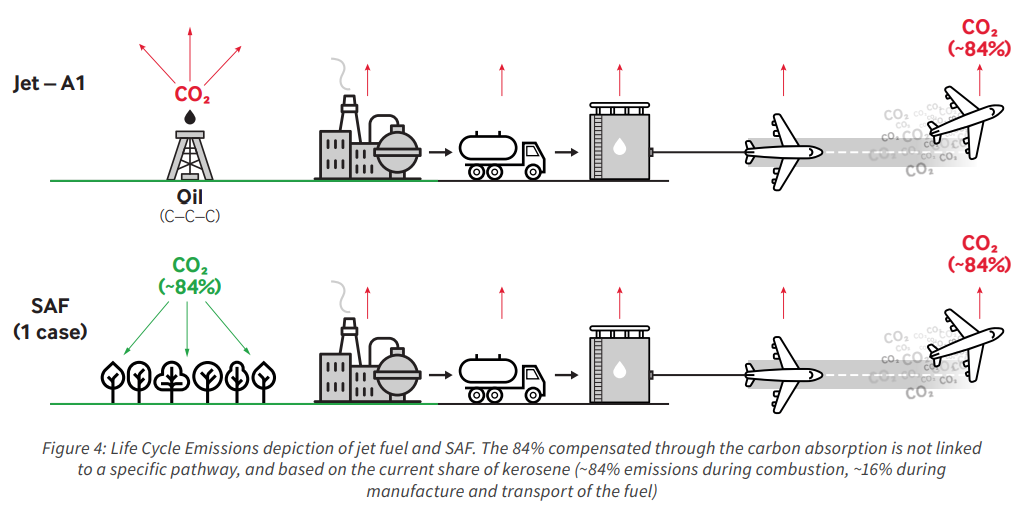 SAF producido a partir de biomasa, materias primas de residuos derivados orgánicos o combustibles sintéticos procedentes de la captura de carbono.
ACI Airports Council International (2022). Integration of Sustainable Aviation Fuels into the Air Transport System.
Contexto técnico:
Consultoría: Estudio de diagnóstico y formulación de hoja de ruta
Contexto técnico:
Retos y limitantes
Integrar esfuerzos:

Mesas de trabajo – Aerocivil
Hoja de Ruta TEJ
Hoja de Ruta estudio SAF
Investigaciones de otras entidades

Articulación:

Reguladores, academia, sector productivo…

Acciones concretas:

Metas en avances regulatorios
Conclusiones de las mesas de trabajo
Soluciones